Изображение пространственных фигур
Литература
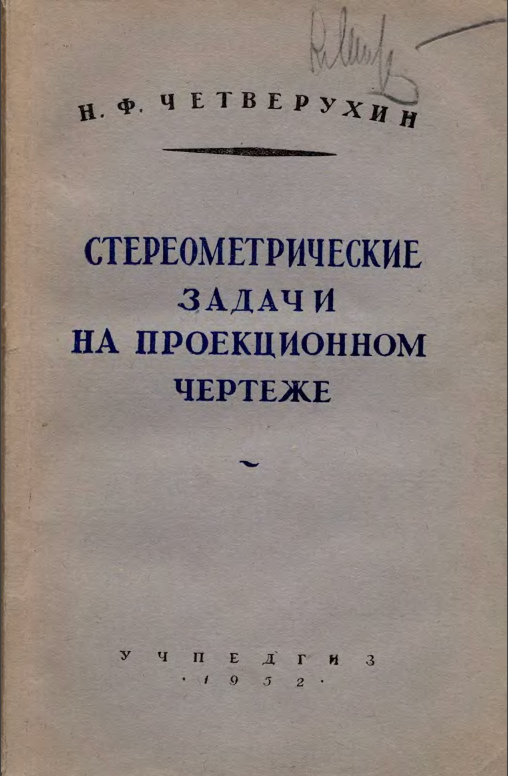 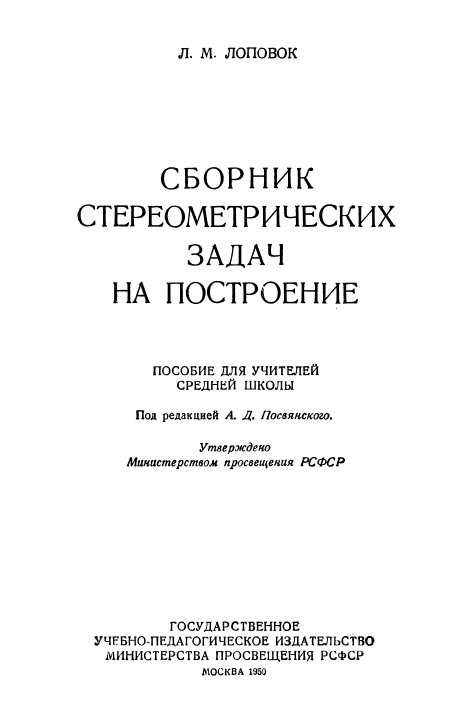 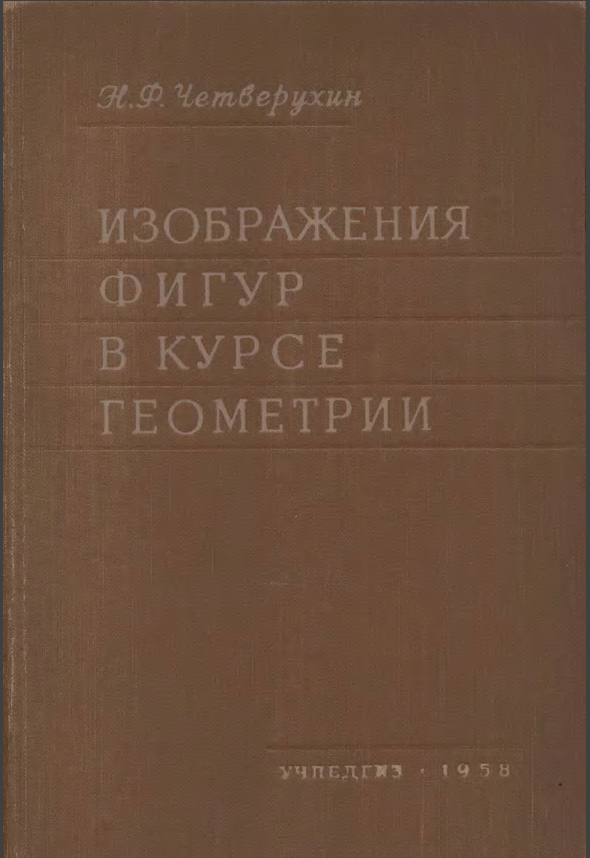 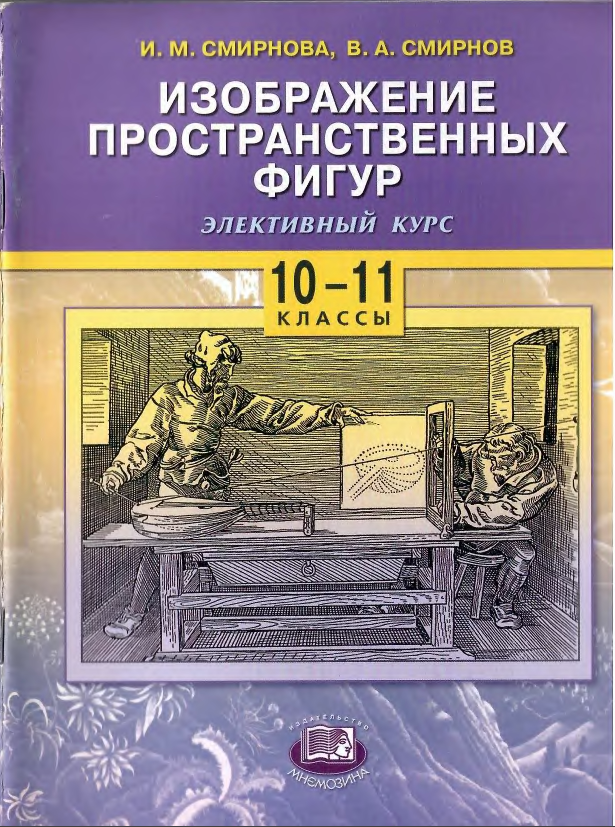 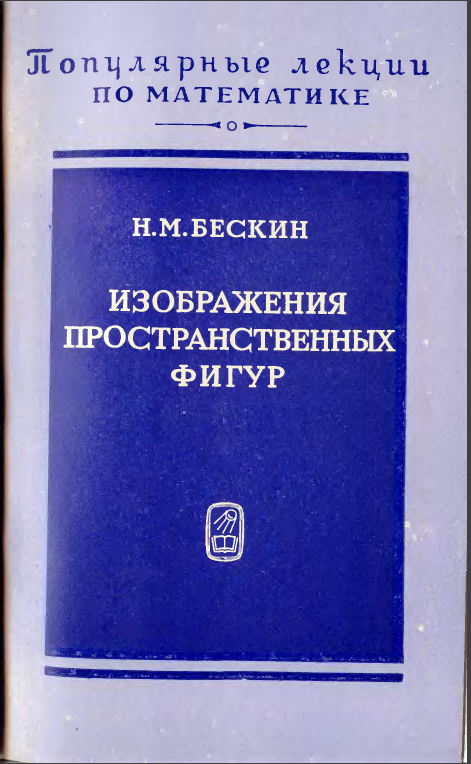 Параллельное проектирование.
Пусть π - некоторая плоскость, l - пересекающая ее прямая. Через произвольную точку A, не принадлежащую прямой l, проведем прямую, параллельную прямой l. Точка пересечения этой прямой с плоскостью π называется параллельной проекцией точки A на плоскость π в направлении прямой l. Обозначим ее A'. Если точка A принадлежит прямой l, то параллельной проекцией A на плоскость π считается точка пересечения прямой l с плоскостью π.
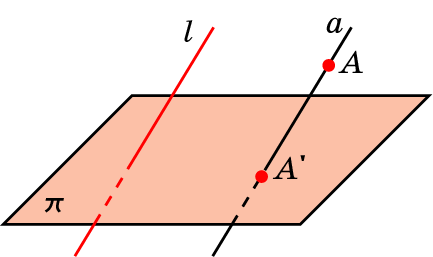 Таким образом, каждой точке A пространства сопоставляется ее проекция A' на плоскость π. Это соответствие называется параллельным проектированием на плоскость π в направлении прямой l.
Свойство 1
Если прямая параллельна или совпадает с прямой l, то ее проекцией в направлении этой прямой является точка. Если прямая не параллельна и не совпадает с прямой l, то ее проекцией является прямая.
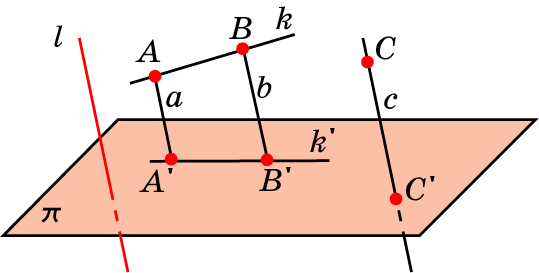 Свойство 2
Параллельное проектирование сохраняет отношение длин отрезков, лежащих на одной прямой. В частности, при параллельном проектировании середина отрезка переходит в середину соответствующего отрезка.
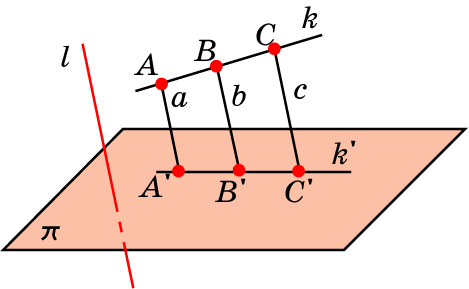 Свойство 3
Если две параллельные прямые не параллельны прямой l, то их проекциями в направлении l являются две параллельные прямые или одна прямая.
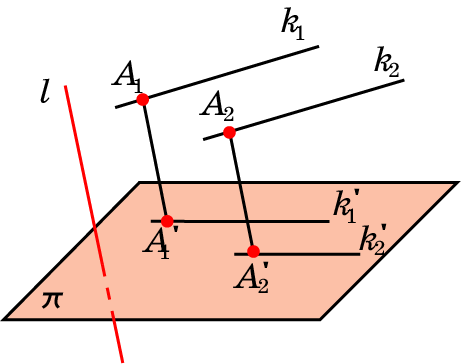 Упражнения
1. В каком случае параллельной проекцией прямой будет точка?
Ответ: Если прямая параллельна направлению проектирования.
2. Сколько точек может получиться при параллельном проектировании трех различных точек пространства?
Ответ: Три, или две, или одна.
3. Какие фигуры могут служить параллельными проекциями двух пересекающихся прямых?
Ответ: Две пересекающиеся прямые или одна прямая.
4. В каком случае параллельной проекцией двух параллельных прямых является одна прямая?
Ответ: Если они лежат в плоскости, параллельной направлению проектирования, но не параллельны ему.
5. В каком случае параллельной проекцией двух параллельных прямых являются две точки?
Ответ: Если они параллельны направлению проектирования.
6. Какие фигуры могут быть параллельными проекциями двух скрещивающихся прямых?
Ответ: Пересекающиеся прямые, параллельные прямые, прямая и точка.
7. Как должны быть расположены прямая и точка, чтобы они проектировались на плоскость в прямую и точку, принадлежащую этой прямой?
Ответ: Прямая не параллельна направлению проектирования, и через эту прямую и данную точку проходит плоскость, параллельная направлению проектирования.
8. Как должны быть расположены две прямые, чтобы они проектировались на плоскость в прямую и точку, принадлежащую этой прямой?
Ответ: Пересекаться и одна из них параллельна направлению проектирования.
9. Как должны быть расположены две прямые, чтобы они проектировались на плоскость в прямую и точку, не принадлежащую этой прямой?
Ответ: Скрещиваться и одна из них параллельна направлению проектирования.
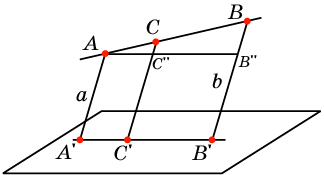 Решение. Через точку A проведем прямую AB”, параллельную A’B’. Треугольник ACC” подобен треугольнику ABB”. Коэффициент подобия равен m:(n+m). Так как BB” = b – a, то CC”= (b-a)m:(n+m).
 Следовательно, СС’ =
10*.Точки A’, B’ являются параллельными проекциями точек A, B. AA’ = a, BB’ = b. Точка C делит отрезок AB в отношении m : n. Найдите расстояние между точкой C и ее проекцией C’.
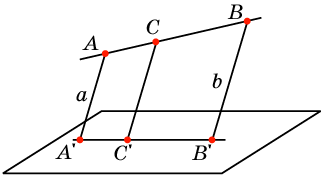 Теорема
Если плоская фигура F лежит в плоскости, параллельной плоскости проектирования π, то ее проекция F’ на эту плоскость будет равна фигуре F.
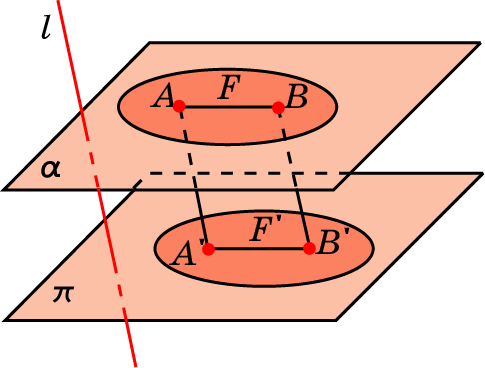 Упражнения
11. Каким треугольником может быть параллельная проекция правильного треугольника?
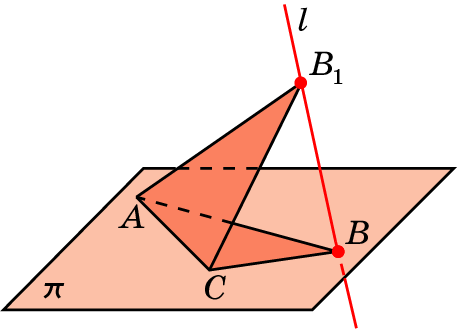 Ответ. Треугольником произвольной формы. Действительно, пусть дан произвольный треугольник ABC в плоскости π. Построим на одной из его сторон. например, AC равносторонний треугольник AB1C так, чтобы точка B1 не принадлежала плоскости π. Обозначим через l прямую, проходящую через точки B1 и B. Тогда ясно, что треугольник ABC является параллельной проекцией треугольника AB1C на плоскость π в направлении прямой l.
Аналогично, параллельной проекцией прямоугольного треугольника может быть треугольник произвольной формы.
12. Какой фигурой может быть параллельная проекция прямоугольника?
Ответ: Параллелограммом или отрезком.
13. Может ли параллельной проекцией прямоугольника быть: а) квадрат; б) параллелограмм; в) ромб; г) трапеция?
Ответ: а), б), в) Да; г) нет.
14. Верно ли, что проекцией ромба, если он не проектируется в отрезок, будет ромб?
Ответ: Нет.
15. Параллельной проекцией каких фигур может быть квадрат?
Ответ: Параллелограммов.
16. В какую фигуру может проектироваться трапеция?
Ответ: Трапецию или отрезок.
17. Верно ли, что при параллельном проектировании треугольника: а) медианы проектируются в медианы; б) высоты проектируются в высоты; в) биссектрисы проектируются в биссектрисы?
Ответ: а) Да; б), в) нет.
Изображение правильного шестиугольника
Пусть ABCDEF – правильный шестиугольник, O – его центр. Выберем какой-нибудь треугольник, например, AOB. Его параллельной проекцией может быть треугольник A’O’B’ произвольной формы. Далее отложим O’D’ = A’O’ и O’E’ = B’O’. Теперь из точек A’ и D’ проведем прямые, параллельные прямой B’O’; из точек B’ и E’ проведем прямые, параллельные прямой A’O’. Точки пересечения соответствующих прямых обозначим F’ и C’. Шестиугольник A’B’C’D’E’F’ и будет искомой параллельной проекцией правильного шестиугольника ABCDEF.
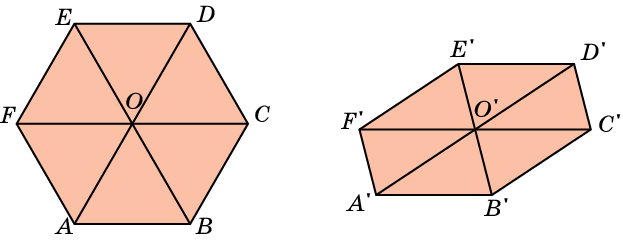 18. Является ли шестиугольник, изображённый на рисунке, параллельной проекцией правильного шестиугольника?
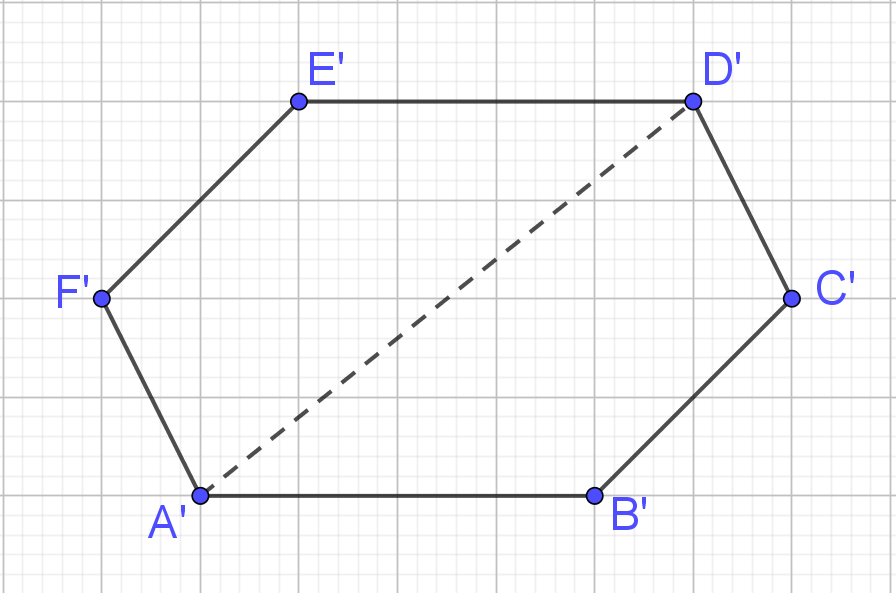 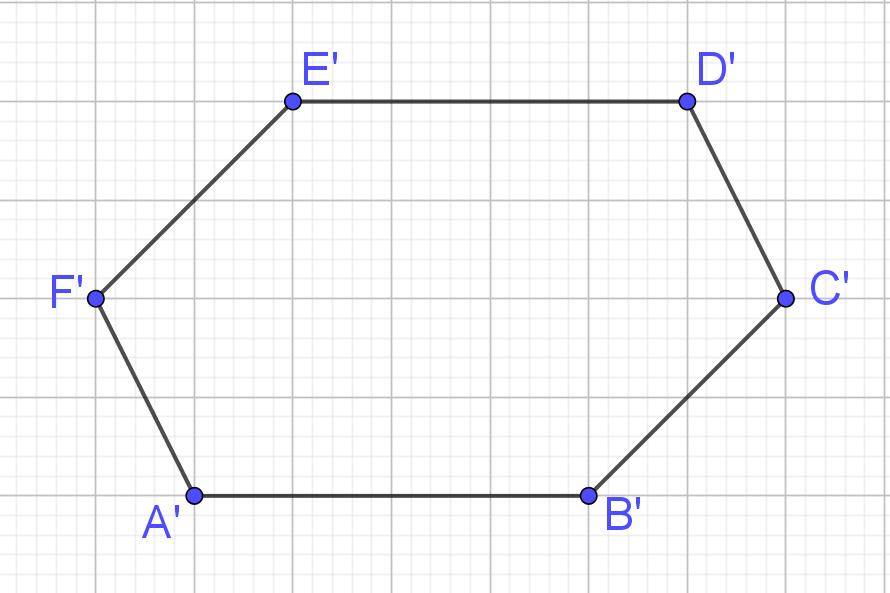 Ответ. Нет. Диагональ A’D’ должна быть параллельна стороне B’C’.
19. На рисунке даны параллельные проекции A’, B’, O’ вершин A, B правильного шестиугольника ABCDEF и его центра O Изобразите всю параллельную проекцию этого шестиугольника.
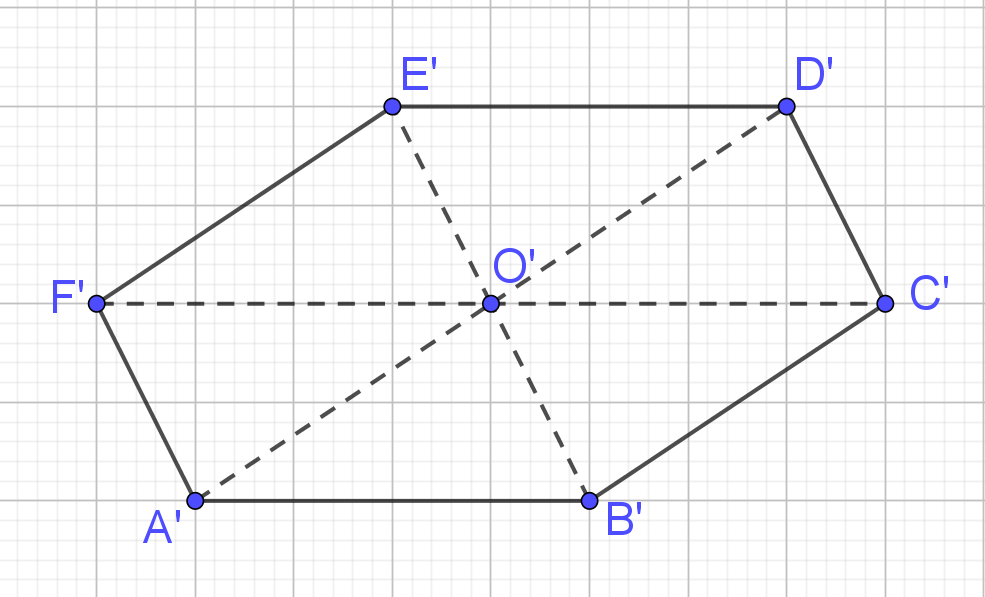 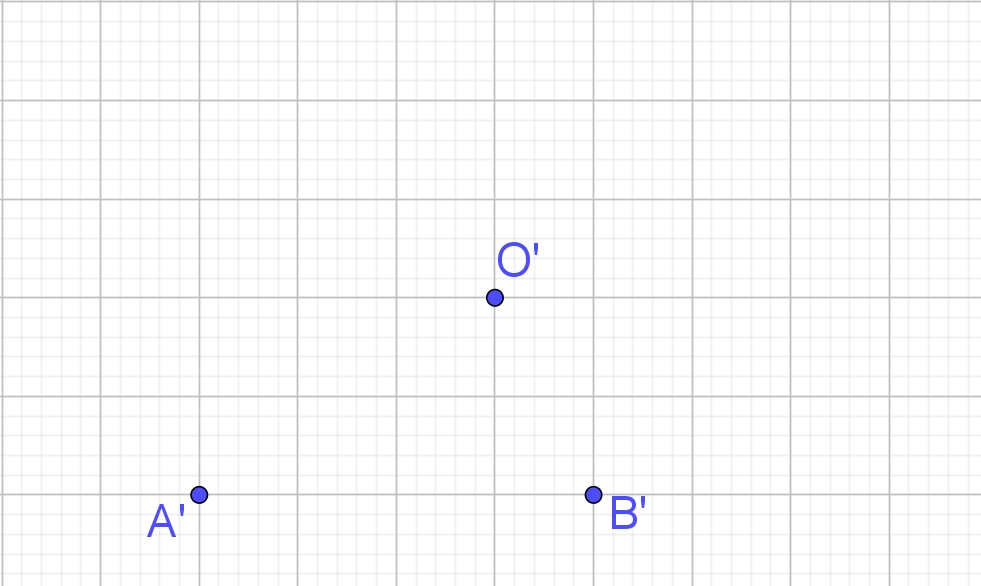 Ответ.
20. На рисунке даны параллельные проекции A’, B’, C’ вершин A, B, C правильного шестиугольника ABCDEF. Изобразите всю параллельную проекцию этого шестиугольника.
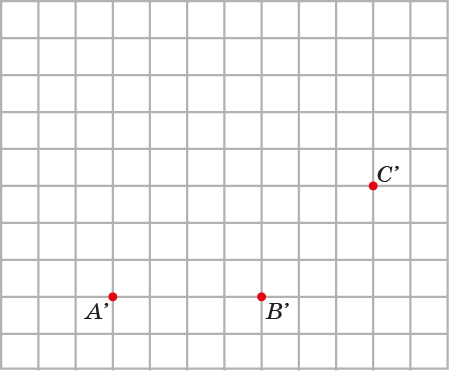 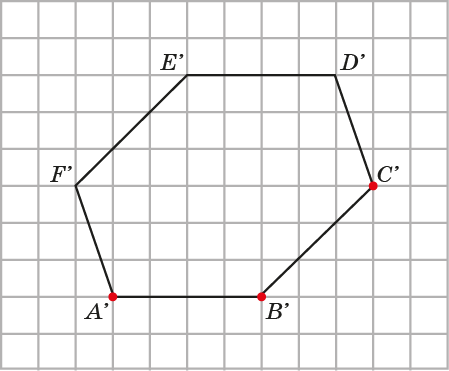 Ответ.
21. На рисунке даны параллельные проекции A’, C’, E’ вершин A, C, E правильного шестиугольника ABCDEF. Изобразите всю параллельную проекцию этого шестиугольника.
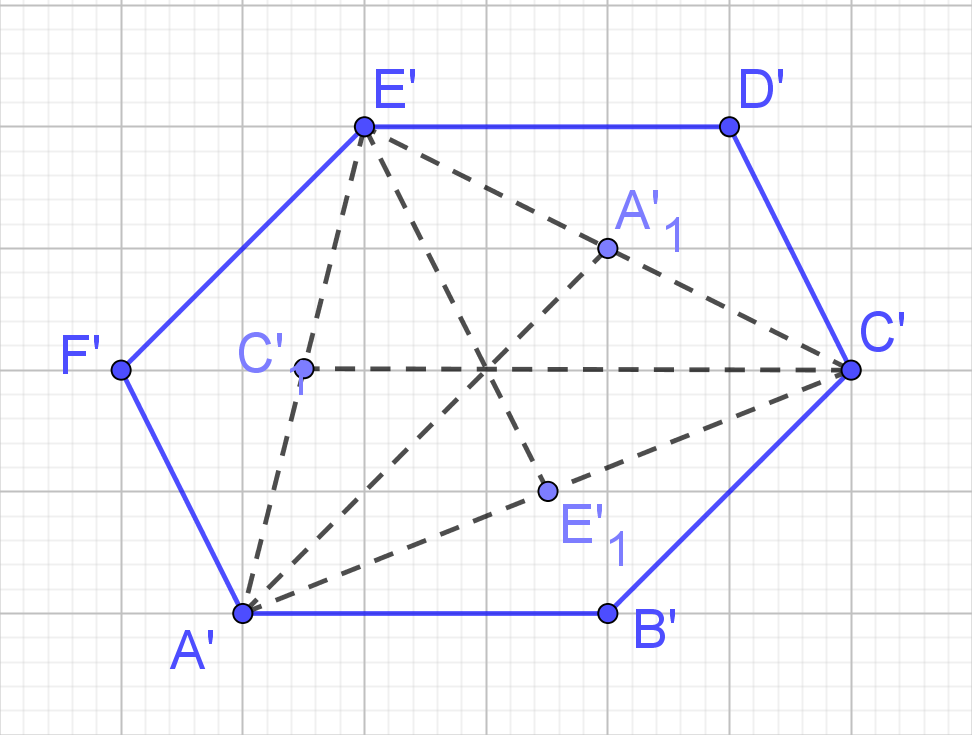 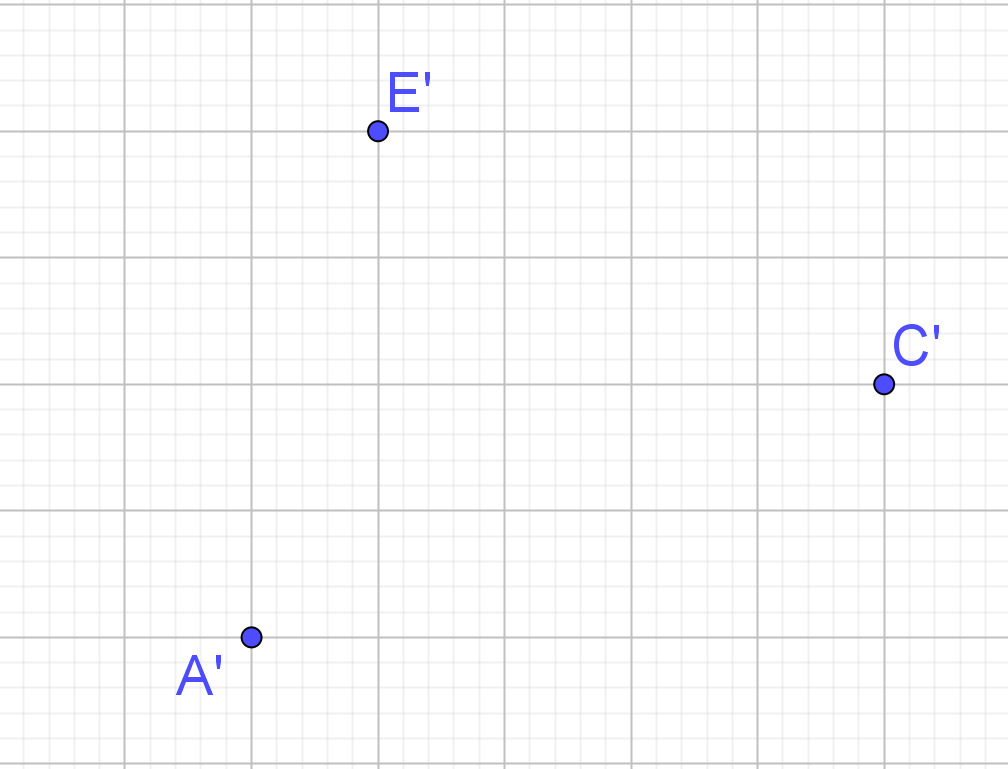 Ответ.
Параллелепипед
Изображение параллелепипеда строится,  исходя  из того,  что все его грани параллелограммы и, следовательно, изображаются параллелограммами.
	При изображении куба плоскость изображений обычно выбирается параллельной одной из его граней. В этом случае две грани куба, параллельные плоскости изображений (передняя и задняя), изображаются равными квадратами. Остальные грани куба изображаются параллелограммами. Аналогичным образом изображается прямоугольный параллелепипед.
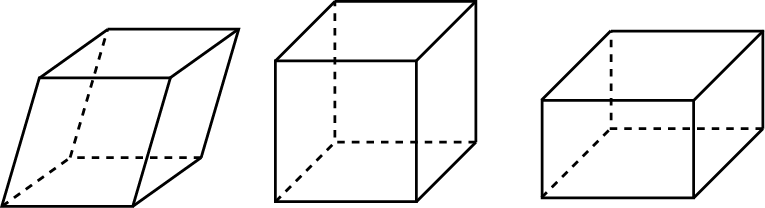 Призма
Для того чтобы построить параллельную проекцию призмы, достаточно построить многоугольник, изображающий ее основание. Затем из вершин многоугольника провести прямые, параллельные некоторой фиксированной прямой, и отложить на них равные отрезки. Соединяя концы этих отрезков, получим многоугольник, являющийся изображением второго основания призмы.
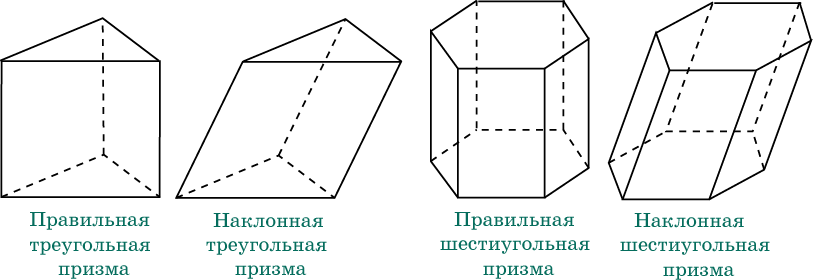 Пирамида
Для того чтобы построить параллельную проекцию пирамиды, достаточно построить многоугольник, изображающий ее основание. Затем выбрать какую-нибудь точку, которая будет изображать вершину пирамиды, и соединить ее с вершинами многоугольника. Полученные отрезки будут изображать боковые ребра пирамиды.
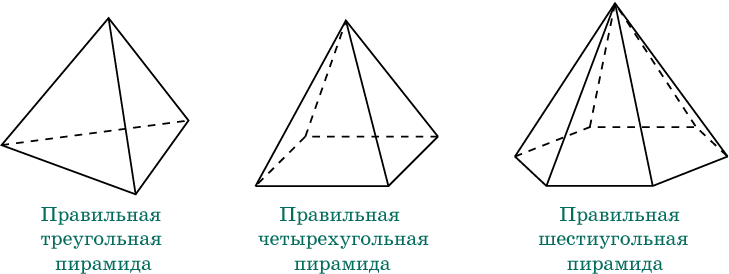 Упражнения
1. Параллельными проекциями каких многогранников являются фигуры, изображенные на рисунке?
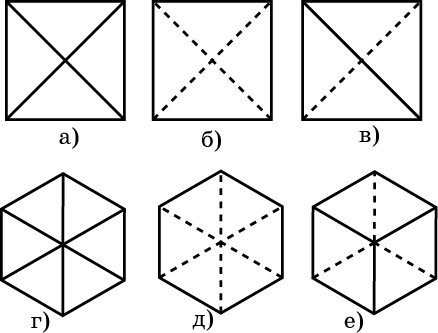 Ответ: а) 4-я пирамида;
б) 4-я пирамида;
в) тетраэдр;
г) 6-я пирамида;
д) 6-я пирамида;
е) параллелепипед.
2. Укажите изображения куба: 1) грань которого параллельна плоскости изображений; 2) грани которого не параллельны плоскости изображений.
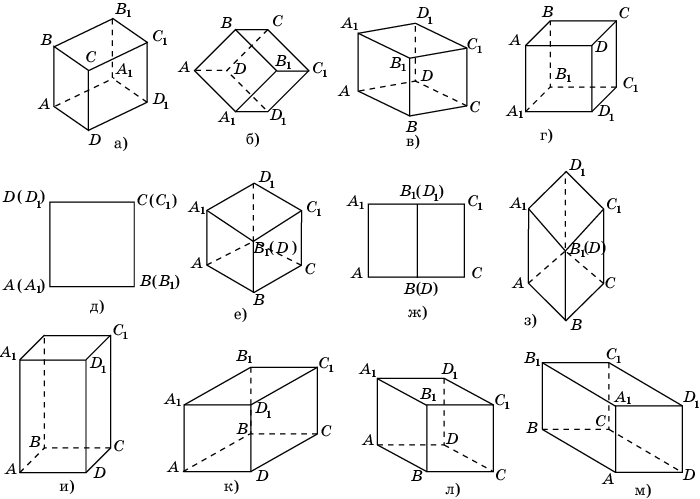 Ответ: 
1) б, г, д, к, л, м;
2) а, в, е, ж, з, и.
3. Возможен ли многогранник, параллельная проекция которого показана на рисунке?
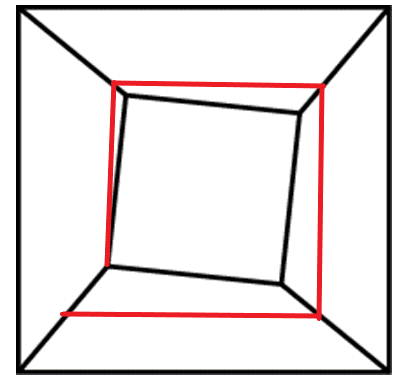 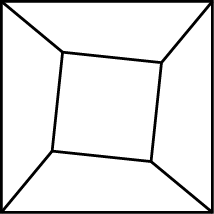 Ответ: Нет.
Невозможные объекты
Плоское изображение, подчиняясь определенным законам, способно передать впечатление о трехмерном предмете. Однако при этом могут возникать иллюзии.
	В живописи существует целое направление, которое называется импоссибилизм (impossibility - невозможность) - изображение невозможных фигур, парадоксов. 
	Здесь мы представим гравюры голландского художника М. Эшера (1898 – 1972) "Бельведер", "Водопад", "Поднимаясь и опускаясь», а также рисунки современного шведского архитектора О. Рутерсварда, посвятившего невозможным объектам серию своих художественных работ.
Бельведер
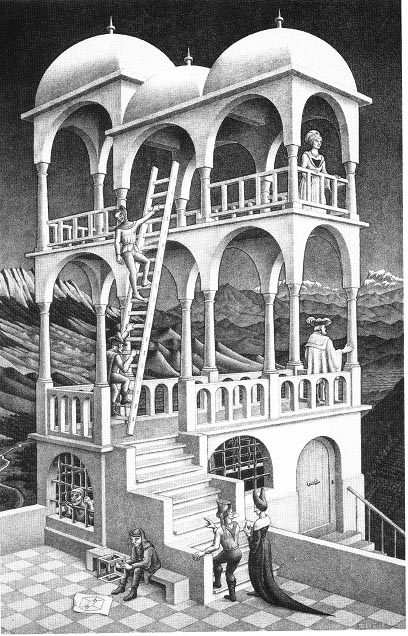 Водопад
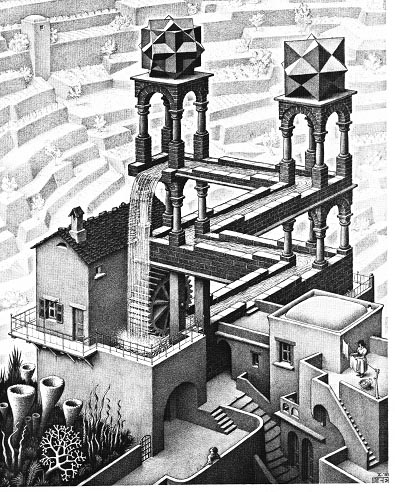 Поднимаясь и опускаясь
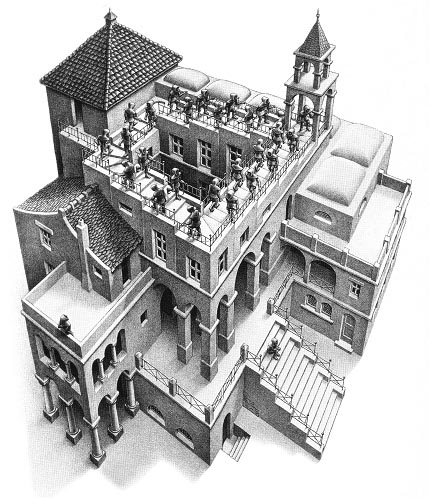 Невозможные объекты 1
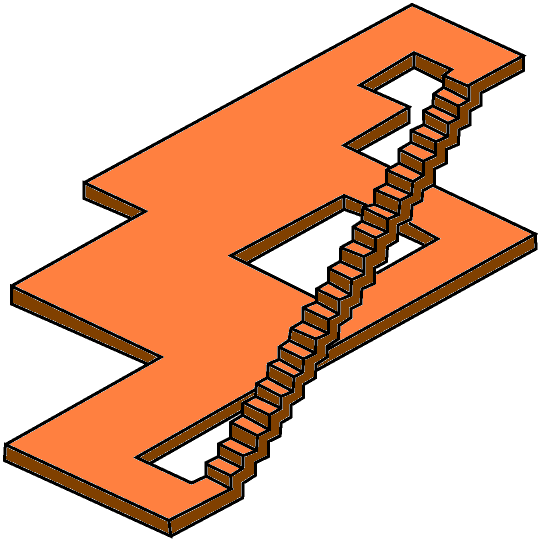 Невозможные объекты 2
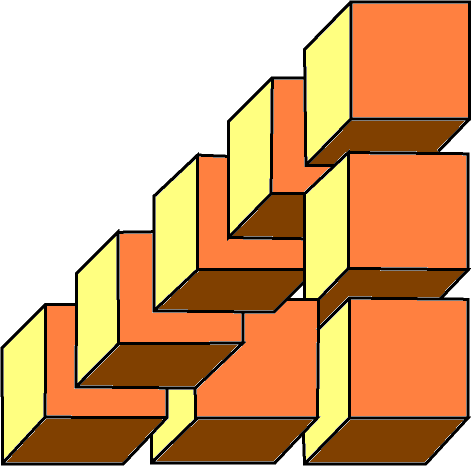 Невозможные объекты 3
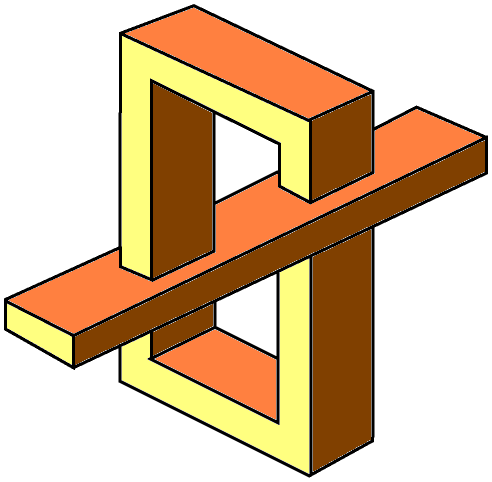 Невозможные объекты 4
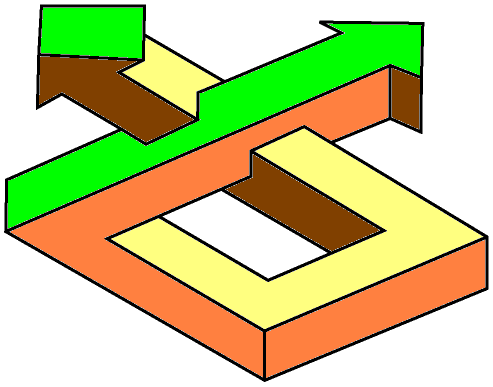 Невозможные объекты 5
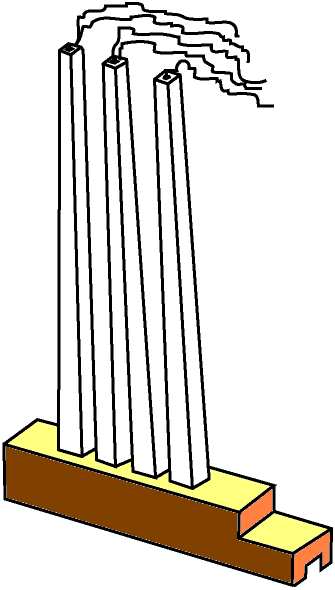 Невозможные объекты 6
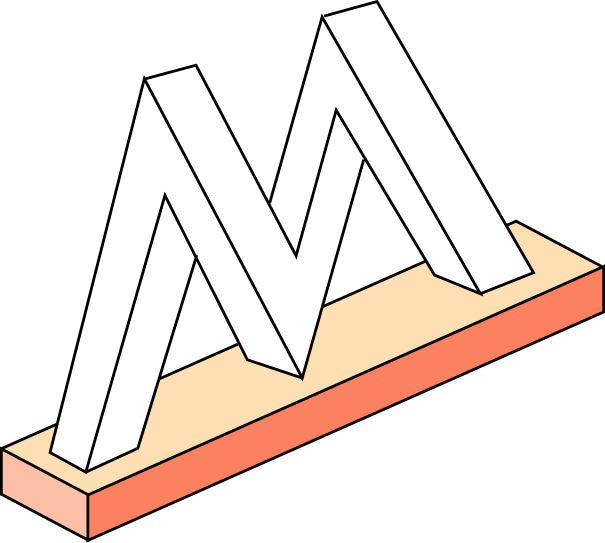 Невозможные объекты 7
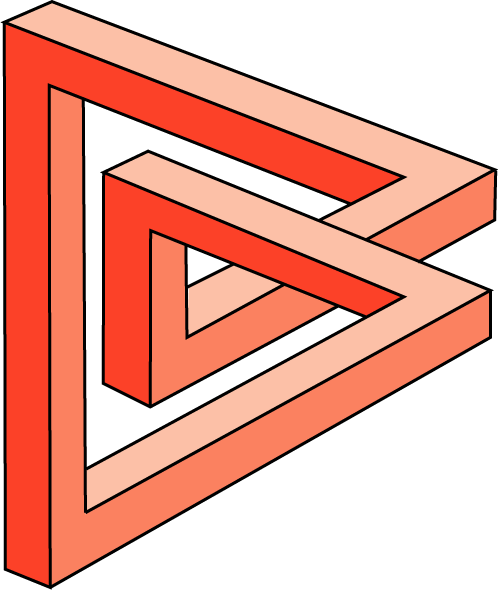 ОРТОГОНАЛЬНОЕ ПРОЕКТИРОВАНИЕ
Пусть дана плоскость π и точка A пространства. Через точку A проведем прямую a, перпендикулярную плоскости π. Точку пересечения прямой a с плоскостью π обозначим A’. Она называется ортогональной проекцией точки A на плоскость π.
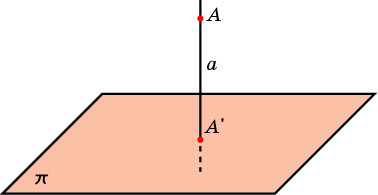 Соответствие, при котором точкам A пространства сопоставляются их ортогональные проекции A’, называется ортогональным проектированием на плоскость π.
[Speaker Notes: В режиме слайдов ответ появляется после кликанья мышкой.]
Поскольку ортогональное проектирование является частным случаем параллельного проектирования, для него справедливы все рассмотренные выше свойства параллельного проектирования. В частности, имеет место следующее свойство.
Свойство. Ортогональное проектирование сохраняет отношение длин отрезков, лежащих на одной прямой. В частности, при ортогональном проектировании середина отрезка переходит в середину соответствующего отрезка.
[Speaker Notes: В режиме слайдов ответ появляется после кликанья мышкой.]
Упражнения
1. В каком случае ортогональной проекцией прямой будет точка?
Ответ: Если прямая перпендикулярна плоскости проектирования.
2. Может ли ортогональной проекцией отрезка быть отрезок: а) меньшей; б) большей длины?
Ответ: а) Да; б) нет.
3. Может ли ортогональной проекцией угла быть угол: а) меньшей; б) большей величины?
Ответ: а), б) Да.
4. Ортогональная проекция отрезка равна самому отрезку. Верно ли, что этот отрезок параллелен плоскости проектирования?
Ответ: Да.
Теорема. Если в трёхгранном угле DABC плоские углы при вершине D равны 90°, то ортогональная проекция вершины D на плоскость ABC совпадает с ортоцентром H (точка пересечения высот) треугольника ABC.
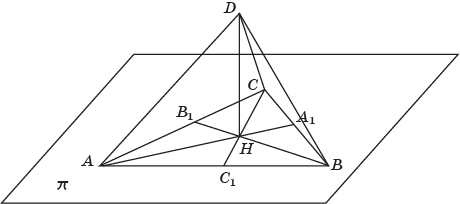 Действительно, прямая DC перпендикулярна прямым DA и DB. Следовательно, она перпендикулярна плоскости грани DAB, значит, перпендикулярна прямой AB. Прямая DH перпендикулярна плоскости основания ABC и, следовательно, перпендикулярна AB.
Таким образом, прямая AB перпендикулярна прямым DC и DH. Следовательно, AB перпендикулярна плоскости DCH, значит, перпендикулярна прямой СH, лежащей в этой плоскости. Аналогично показывается, что AC перпендикулярна BH, BC перпендикулярна AH.
[Speaker Notes: В режиме слайдов ответ появляется после кликанья мышкой.]
Следствие. Для построения изображения в ортогональной проекции трёхгранного угла с прямыми плоскими углами достаточно построить произвольный остроугольный треугольник ABC и провести в нём высоты, пересекающиеся в точке H. Лучи HA, HB, HC будут изображать рёбра трёхгранного угла.
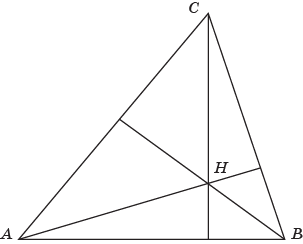 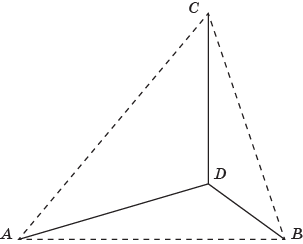 Заметим, что любые лучи DA, DB, DC, образующие тупые углы, являются изображением рёбер трёхгранного угла с прямыми плоскими углами.
[Speaker Notes: В режиме слайдов ответ появляется после кликанья мышкой.]
В какой проекции изображены оси координат, приведённые на рисунке?
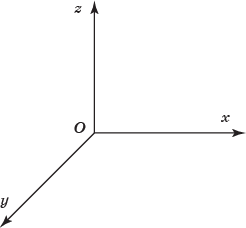 Ответ. Параллельной.
[Speaker Notes: В режиме слайдов ответ появляется после кликанья мышкой.]
Следствие. Если даны изображения A, C и D1 вершин прямоугольного параллелепипеда, то изображение вершины D будет точкой пересечения высот треугольника ACD1. Соединяя точку D с точками A, C и D1, построим изображения трёх ребер параллелепипеда. Проводя отрезки, параллельные построенным, получим изображения остальных ребер параллелепипеда.
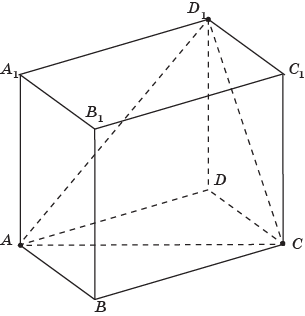 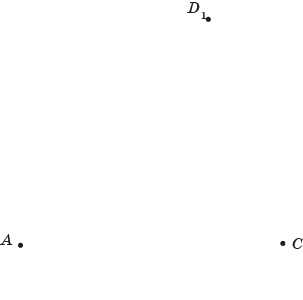 [Speaker Notes: В режиме слайдов ответ появляется после кликанья мышкой.]
Ортогональной проекцией вершин A, C и D1 куба являются вершины равностороннего треугольника. Изобразите всю ортогональную проекцию куба.
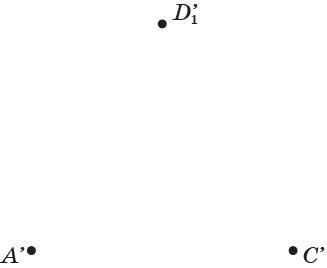 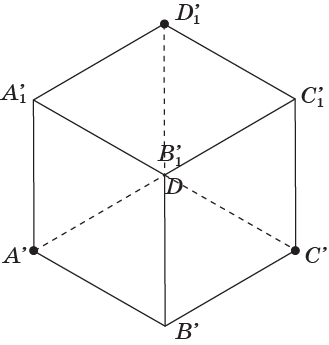 [Speaker Notes: В режиме слайдов ответ появляется после кликанья мышкой.]
Какая фигура является ортогональной проекцией куба на плоскость, параллельную плоскости его грани?
Ответ. Квадрат.
[Speaker Notes: В режиме слайдов ответ появляется после кликанья мышкой.]
Является ли ортогональной проекцией куба проекция, изображённая на рисунке?
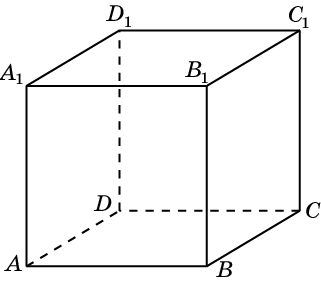 Ответ. Нет. Из того, что ортогональной проекцией грани куба является квадрат следует, что плоскость проектирования параллельна плоскости этой грани. В этом случае ортогональной проекцией куба должен быть квадрат.
[Speaker Notes: В режиме слайдов ответ появляется после кликанья мышкой.]
Ортогональная проекция куба изображена на рисунке.
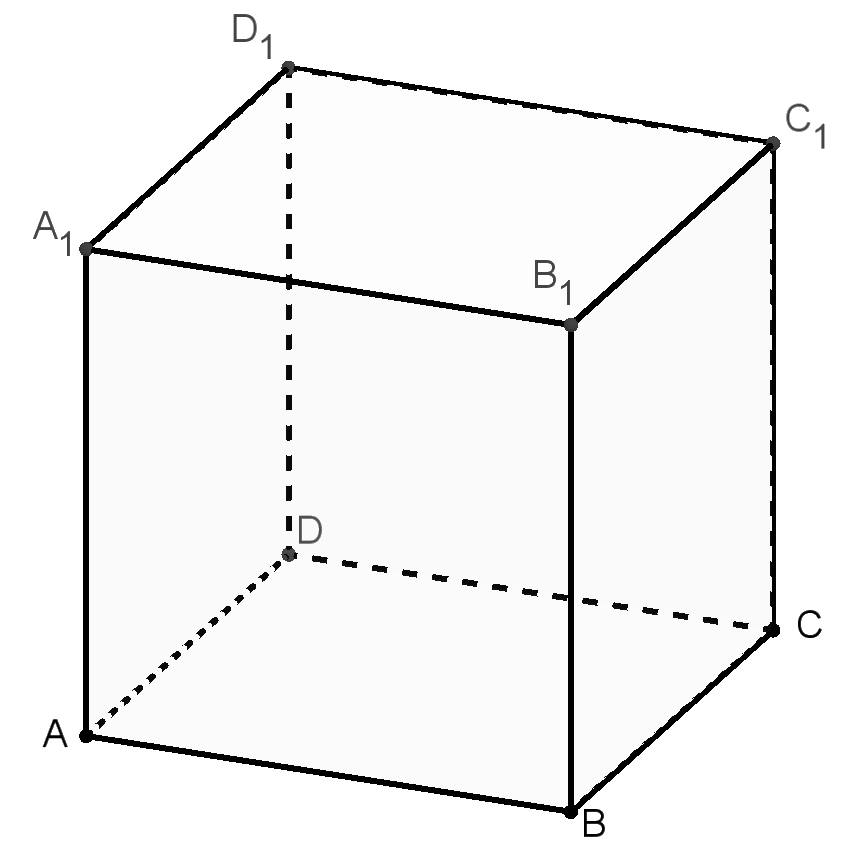 [Speaker Notes: В режиме слайдов ответ появляется после кликанья мышкой.]
Является ли ортогональной проекцией правильной четырёхугольной пирамиды проекция, изображённая на рисунке?
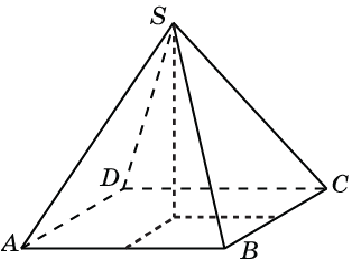 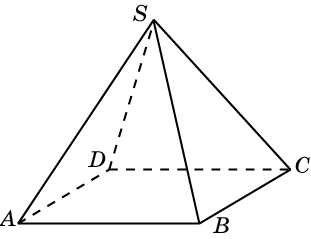 Ответ. Нет.
[Speaker Notes: В режиме слайдов ответ появляется после кликанья мышкой.]
Ортогональная проекция правильной четырёхугольной пирамиды изображена на рисунке.
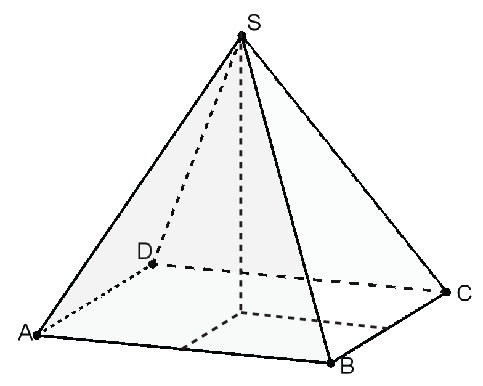 [Speaker Notes: В режиме слайдов ответ появляется после кликанья мышкой.]
Является ли ортогональной проекцией правильной шестиугольной призмы проекция, изображённая на рисунке?
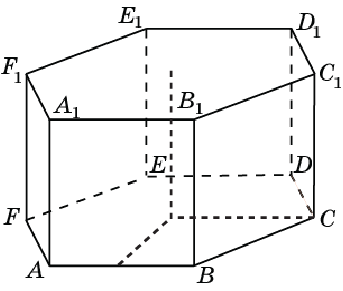 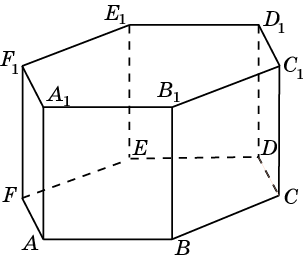 Ответ. Нет.
[Speaker Notes: В режиме слайдов ответ появляется после кликанья мышкой.]
Ортогональная проекция правильной шестиугольной призмы изображена на рисунке.
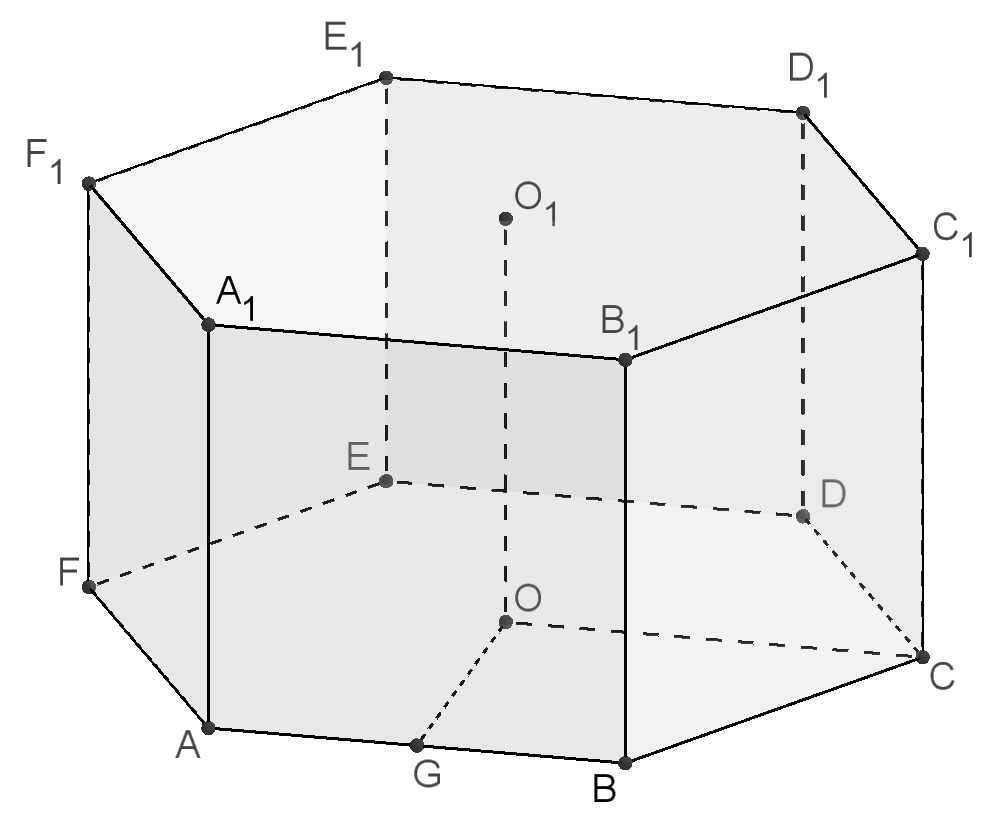 [Speaker Notes: В режиме слайдов ответ появляется после кликанья мышкой.]
ЦЕНТРАЛЬНОЕ ПРОЕКТИРОВАНИЕ
(ПЕРСПЕКТИВА)
Наряду с параллельным и ортогональным проектированиями, применяемыми в геометрии для изображения пространственных фигур, большое значение для человека имеет, так называемое, центральное проектирование, используемое в живописи, фотографии и т.д. Само восприятие человеком окружающих предметов посредством зрения осуществляется по законам центрального проектирования.
Пусть π - некоторая плоскость, S - не принадлежащая ей точка, центр проектирования. Для точки A пространства проведем прямую a, соединяющую эту точку с точкой S. Точка пересечения этой прямой с плоскостью π называется центральной проекцией точки A на плоскость π. Обозначим ее A'. Соответствие, при котором точкам A пространства сопоставляются их центральные проекции A', называется центральным проектированием или перспективой.
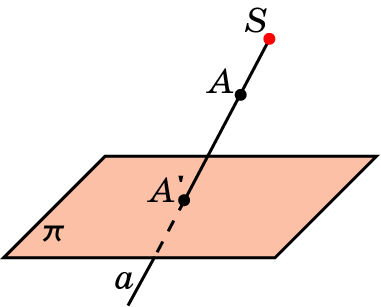 Упражнение 1
Для всех ли точек пространства существует центральная проекция? Для каких точек она не существует?
Ответ: Нет. Она не существует для точек плоскости, проходящей через центр проектирования и параллельной плоскости проектирования.
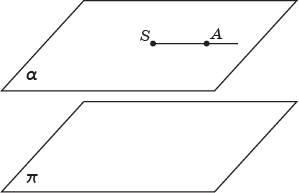 [Speaker Notes: В режиме слайдов ответ появляется после кликанья мышкой]
Упражнение 2
Могут ли при центральном проектировании параллельные прямые перейти в пересекающиеся?
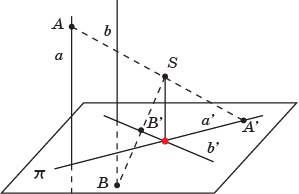 Ответ: Да.
[Speaker Notes: В режиме слайдов ответ появляется после кликанья мышкой]
СВОЙСТВА
Если фигура Ф лежит в плоскости α, не проходящей через центр проектирования S, и параллельной плоскости проектирования π, то ее проекцией является фигура Ф’, подобная Ф, и коэффициент подобия равен отношению расстояний от центра проектирования S до плоскостей π и α.
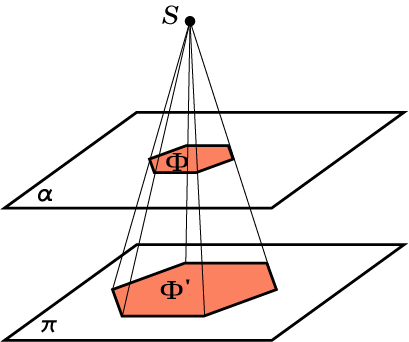 Перспектива 1
Центральное проектирование плоской фигуры Ф на плоскость, находящуюся между плоскостью фигуры Ф и центром проектирования S.
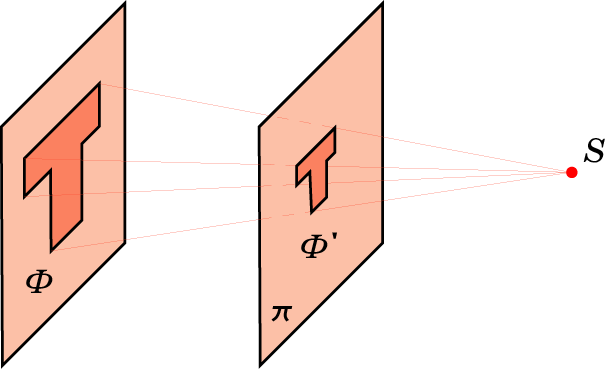 Перспектива 2
Центральное проектирование плоской фигуры Ф в случае, когда центр проектирования S расположен между плоскостью фигуры Ф и плоскостью проектирования.
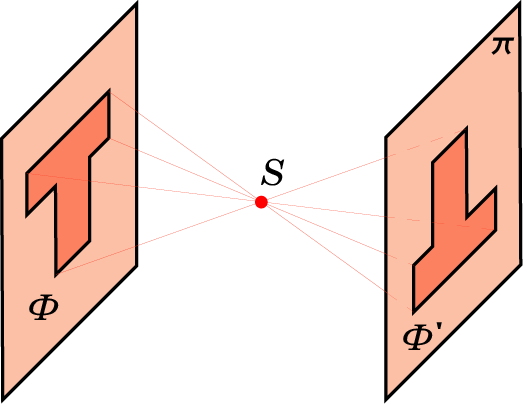 Перспектива 3
Центральное проектирование плоской фигуры Ф в случае, когда плоскость фигуры Ф расположена между плоскостью плоскостью проектирования и центром проектирования S.
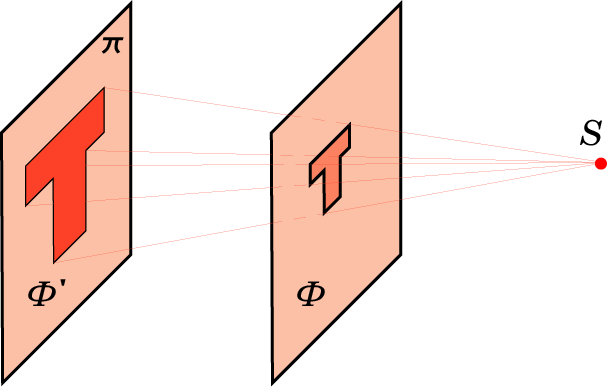 Куб 1
Центральная проекция куба на плоскость, параллельную плоскости грани куба.
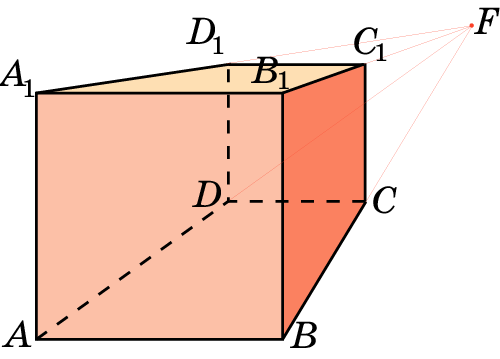 Куб 2
Центральная проекция куба на плоскость, параллельную ребру куба.
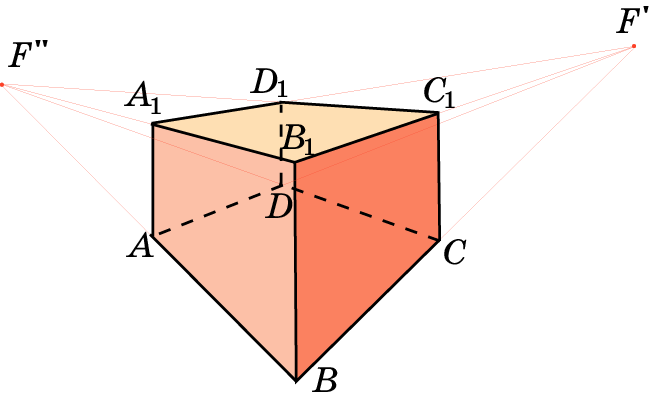 Куб 3
Центральная проекция куба в общем случае.
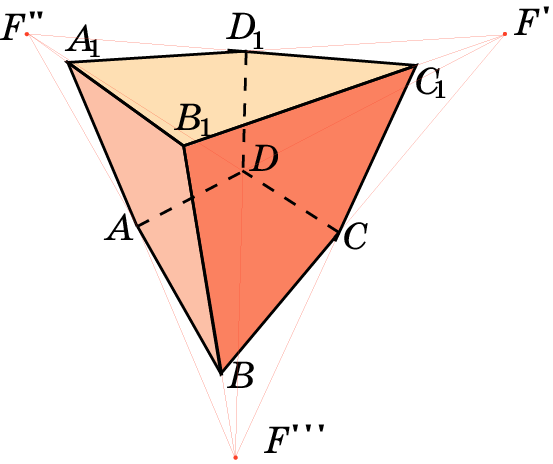 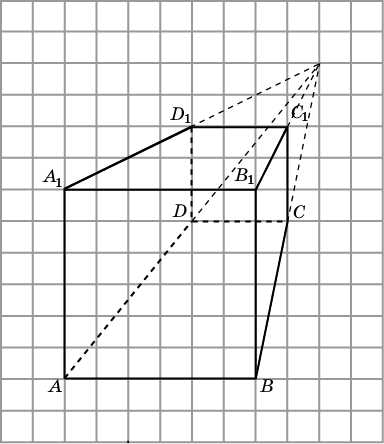 Ответ.
Дорисуйте центральную проекцию куба ABCDA1B1C1D1 на плоскость, параллельную плоскости грани ABB1A1.
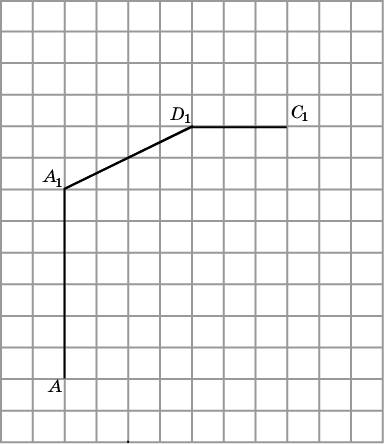 [Speaker Notes: В режиме слайдов ответ появляется после кликанья мышкой]
Расстояние от центра проектирования до плоскости грани ABB1A1 куба  ABCDA1B1C1D1, изображенного на рисунке, равно 10. Найдите расстояние от центра проектирования до плоскости грани CDD1C1.
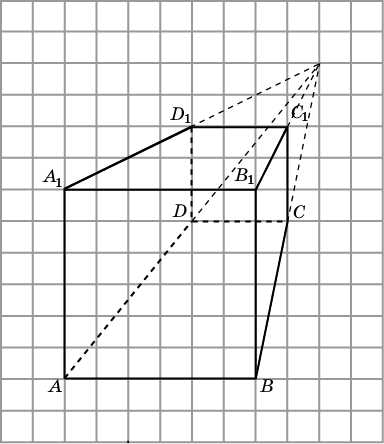 Ответ. 20.
[Speaker Notes: В режиме слайдов ответ появляется после кликанья мышкой]
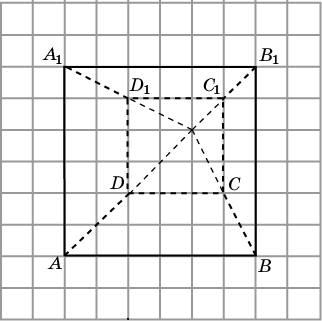 Ответ.
Дорисуйте центральную проекцию куба ABCDA1B1C1D1 на плоскость, параллельную плоскости грани ABB1A1.
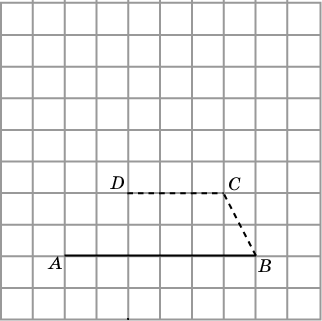 [Speaker Notes: В режиме слайдов ответ появляется после кликанья мышкой]
А. Дюрер
На гравюре А. Дюрера (1471 – 1528) показано получение перспективного изображения предмета с помощью натянутой нити.
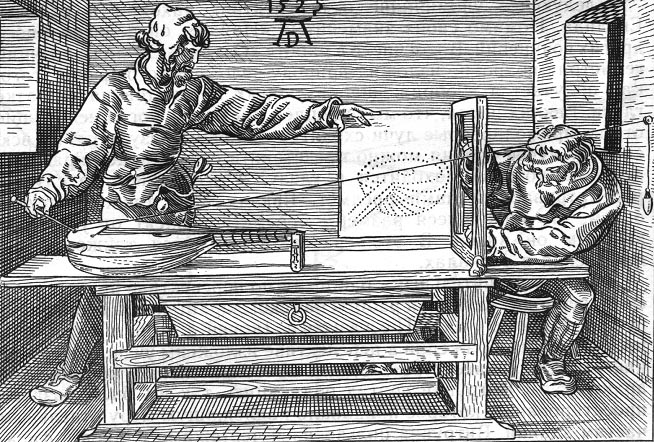 Н.Н. Ге
Российский художник и педагог Н.Н. Ге (1834 – 1894), обращаясь к своим ученикам, говорил: «Учите перспективу, и когда овладеете ею, внесите ее в работу, в рисование. Здесь мы представляем картину Н.Н. Ге «Петр I допрашивает царевича Алексея»
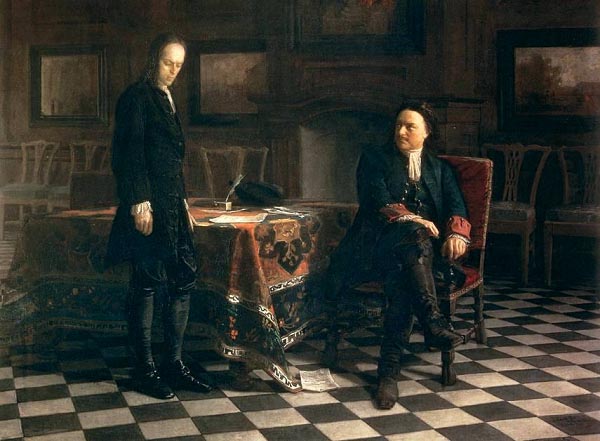 И.Е. Репин (1844-1930)
Не ждали
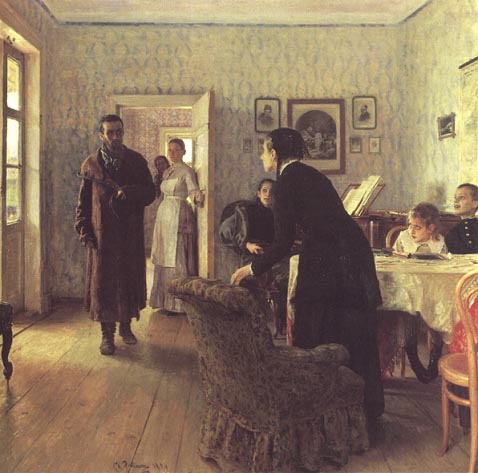 П.А. Федотов (1815 – 1852)
Сватовство майора
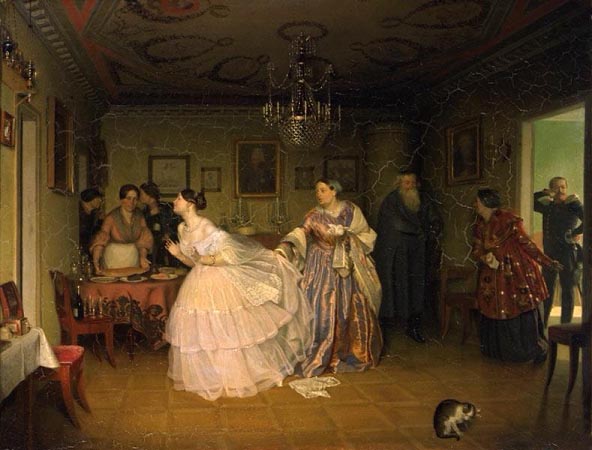 Леонардо да Винчи
Тайная вечеря
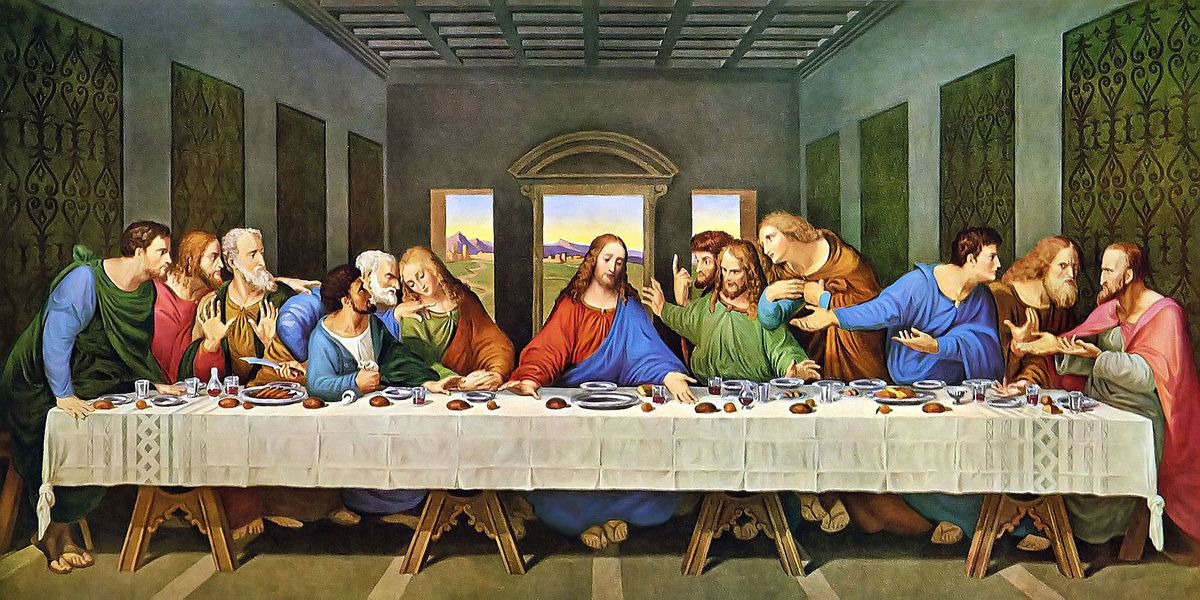 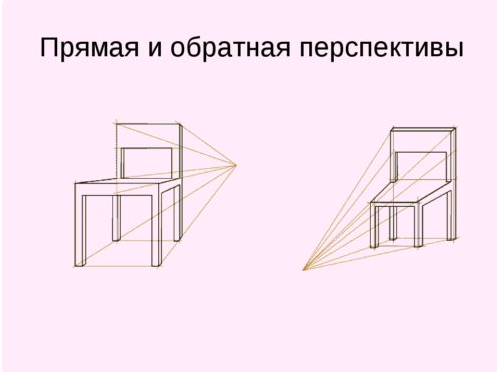 Андрей Рублёв
Троица
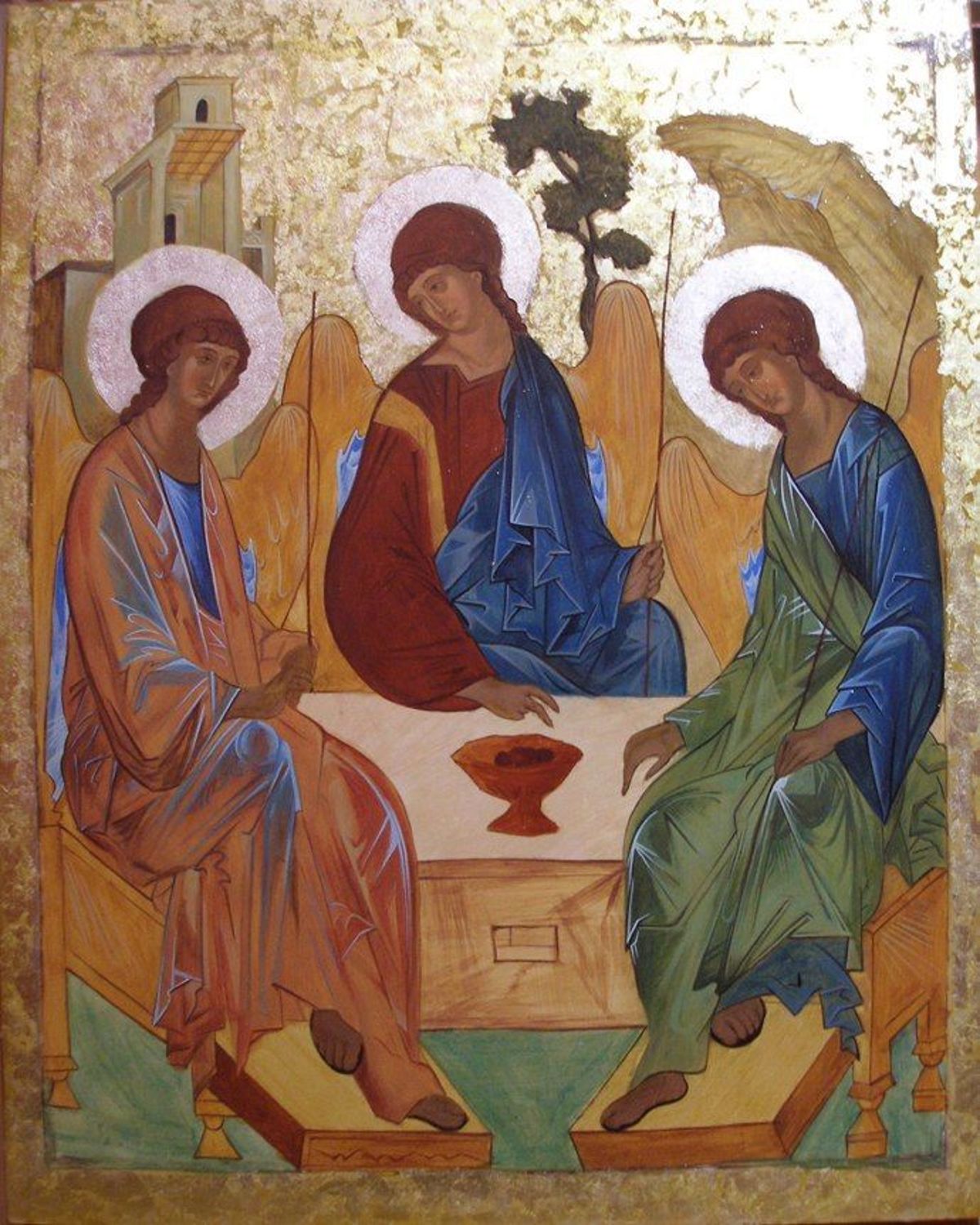